Харьковская гимназия №55
Корь
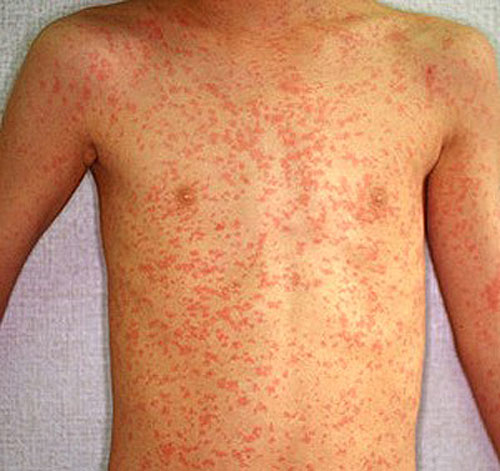 Выполнили
Ученицы 11-А класса
Самойленко олеся,
Хализева владислава
Харьков-2015
Что такое Корь?
Корь - острое инфекционное вирусное заболевание с высоким уровнем восприимчивости (индекс контагиозности приближается к 100 %), которое характеризуется высокой температурой (до 40,5°C), воспалением слизистых оболочек полости рта и верхних дыхательных путей, конъюнктивитом и характерной пятнисто-папулезной сыпью кожных покровов, общей интоксикацией.
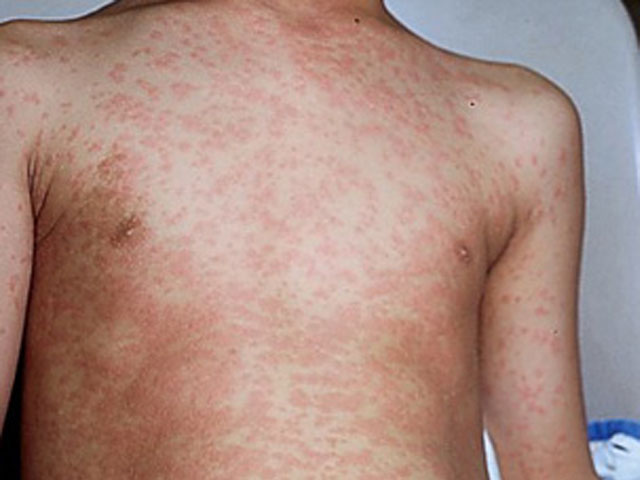 Вирус Кори
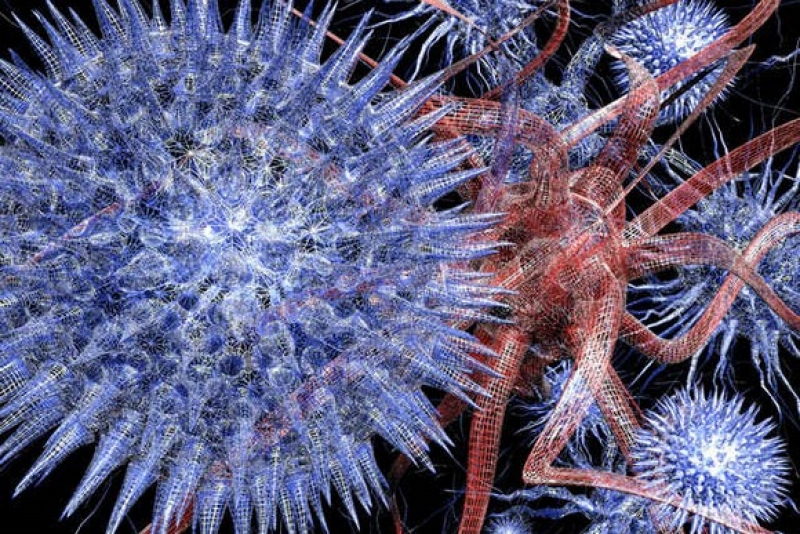 Симптомы Кори
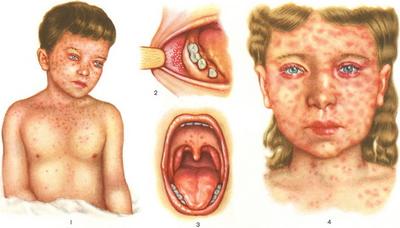 Инкубационный период составляет в среднем   1-2 нед, при пассивной иммунизации иммуноглобулином он может удлиняться до 3-4 нед.
Лечение Кори
Неосложнённые формы чаще лечат на дому. Госпитализируют больных с тяжёлыми и осложнёнными формами, а также по эпидемиологическим показаниям. Длительность постельного режима зависит от степени интоксикации и её длительности. 
	С интоксикацией борются назначением большого количества жидкости. Проводят уход за полостью рта и глазами. Исключают раздражающее воздействие прямого солнечного и яркого искусственного света.
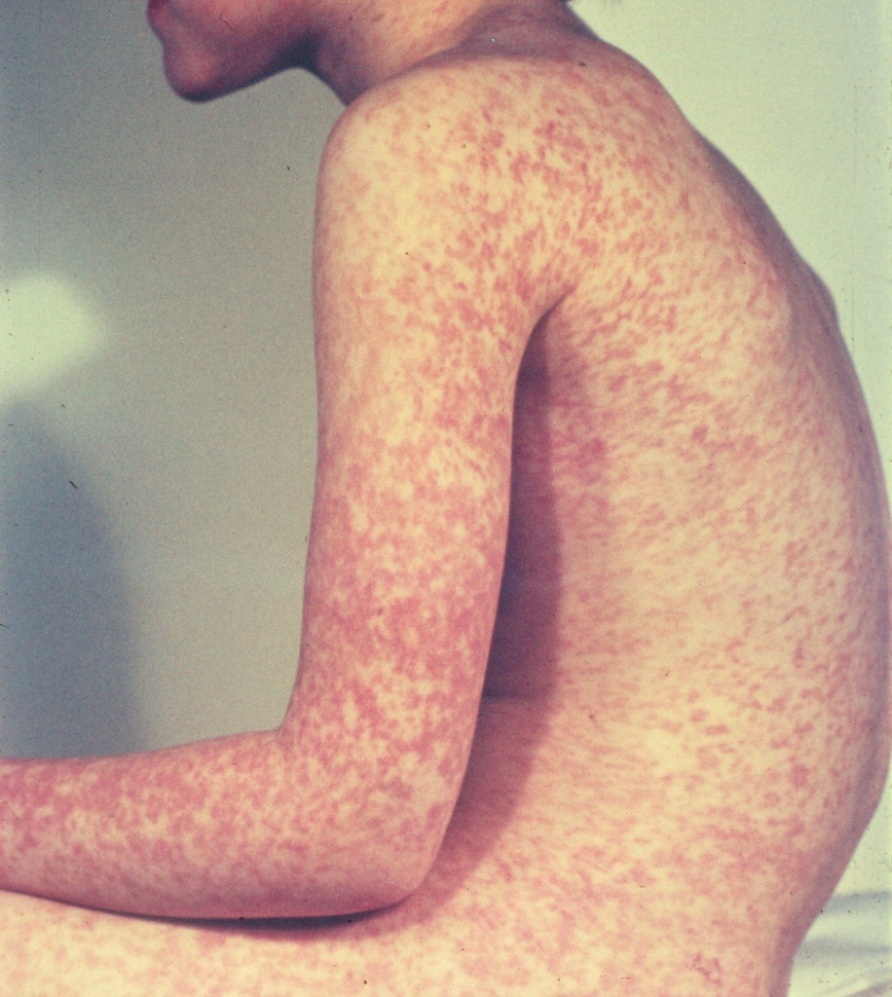 Благодарим за внимание!